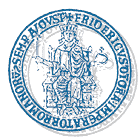 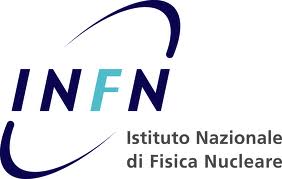 UNIVERSITA’ DEGLI STUDI DI NAPOLI
FEDERICO II
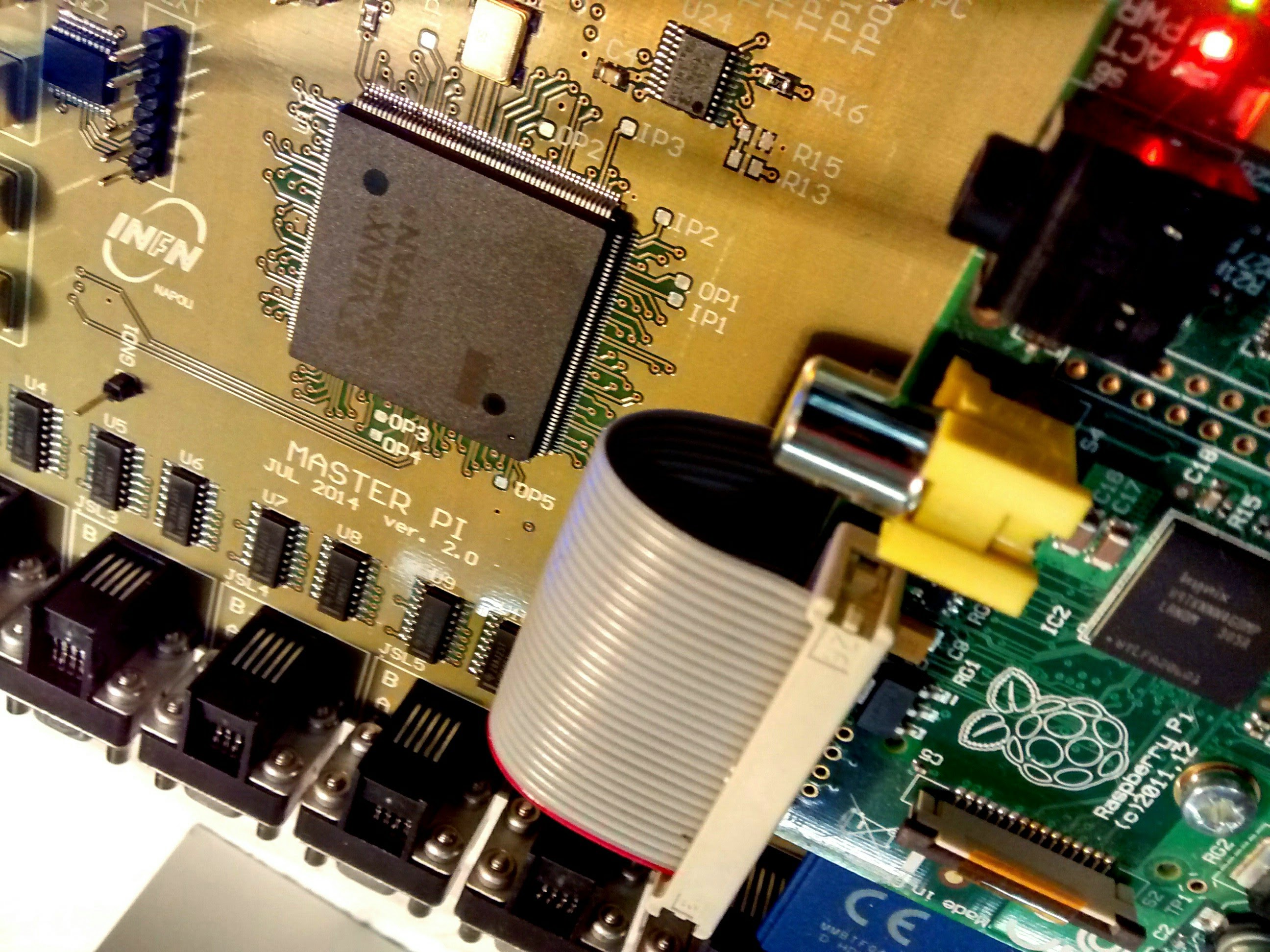 The MURAVES telescope Front-end Electronics and Data Acquisition
Luigi Cimmino
INTERNATIONAL WORKSHOP ON MUON & 
GEO-RADIATION PHYSICS FOR EARTH STUDIES
November 12th, 2014 - Tokyo
MUray Automatic Remote system
Improvement of remote control software (automatic mail delivery service in case of warnings and errors)

Realization of an automated system for the telescope operations

Test of Voltage Follower Data Acquisition without the chiller
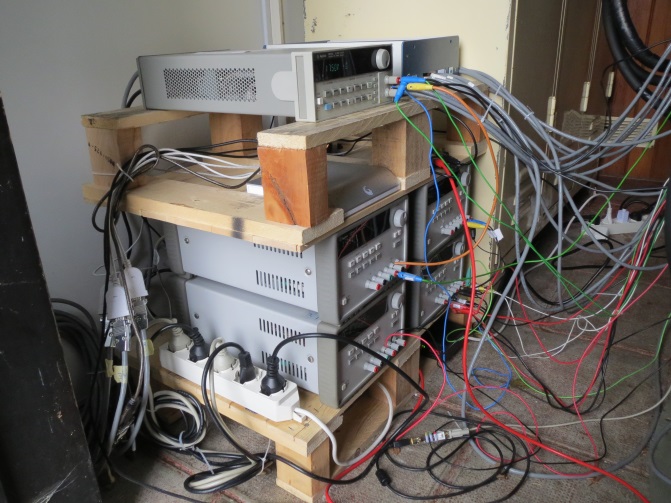 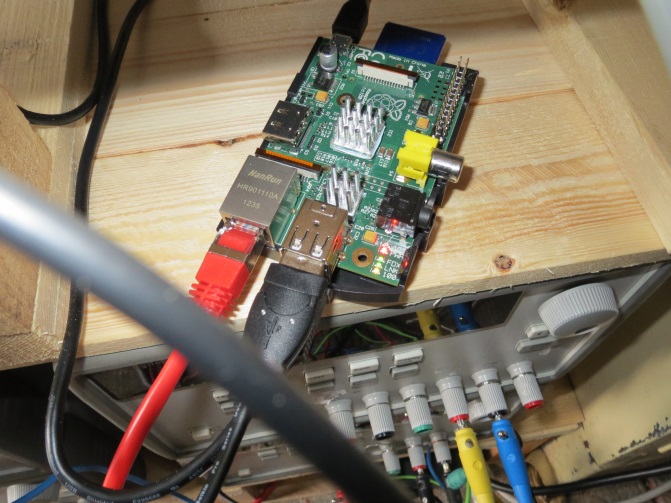 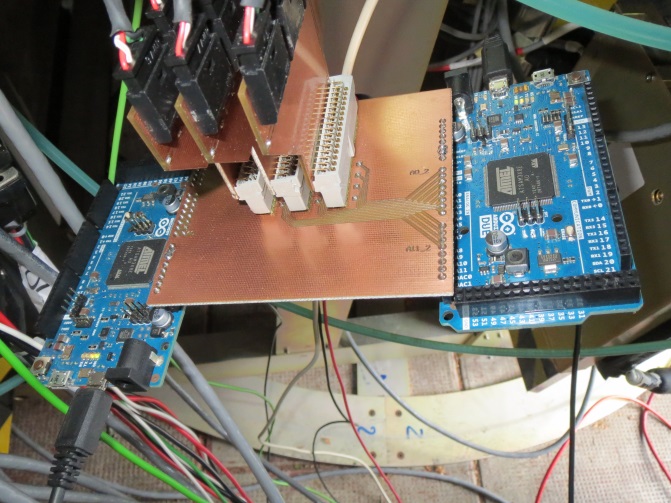 1. The PC is a Raspberry Pi minicomputer
(few watts consumption)
2. SiPMs temperature is controlled using Arduino boards
(10 bits DAC – 0.15°C sensibility)
3. Power supplies are controlled remotely
(no handling required)
electronics Upgrade
PIC Board has been replaced by a pin-to-pin connection with the Raspberry Pi GPIO

Implementation of an interrupt based protocol

Low level management of the communication

Increase of the data transmission bandwidth

Reduction of the dead times
BEFORE
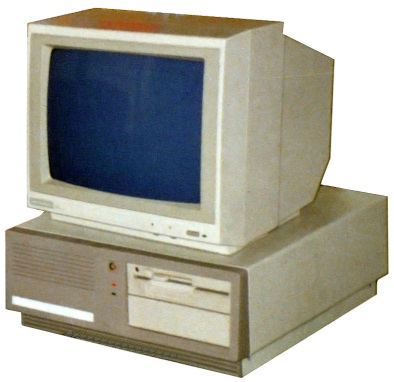 PC
AFTER
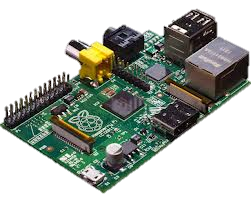 Raspberry PI
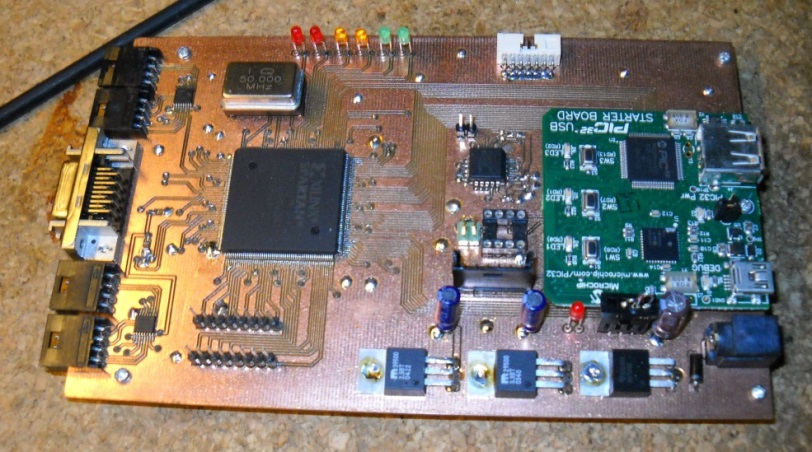 PIC 
Micro
controller
Each slave board has an onboard power supply
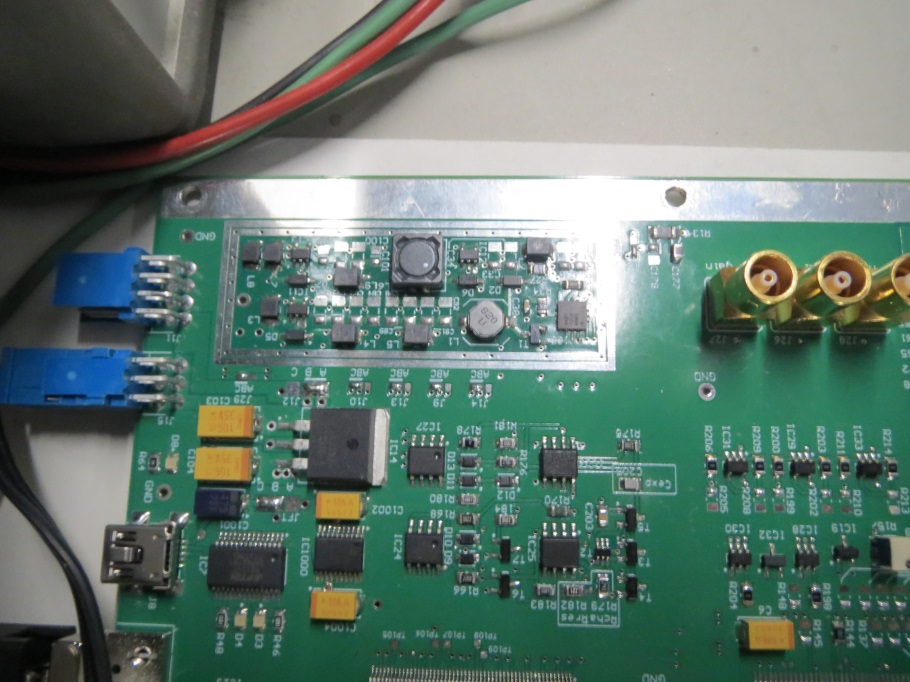 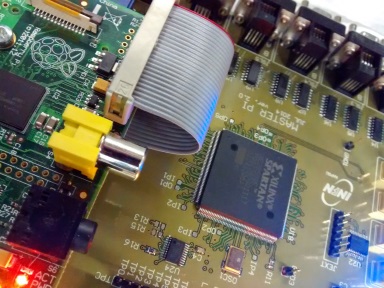 MASTER Board
Front-End Electronics
muNet
Low power consumption Application-Specific Integrated Circuit EASIROC

Each slave board is  programmed  and read by the FPGA controller assembled on the master board

12 slave boards are controlled by a single master board

Data flows are managed by the low level protocol that links the telescope electronics to the PC through the GPIO port

A monitoring board reads each couple of PT1000 thermosensors mounted on the SiPMs board

Room conditions are constantly monitored with a thermo-hygrometer connected to the PC
Slow Control
Master Pi Board
…
Slave Board
Slave Board
Slave Board
…
32 x SiPMs
32 x SiPMs
32 x SiPMs
…
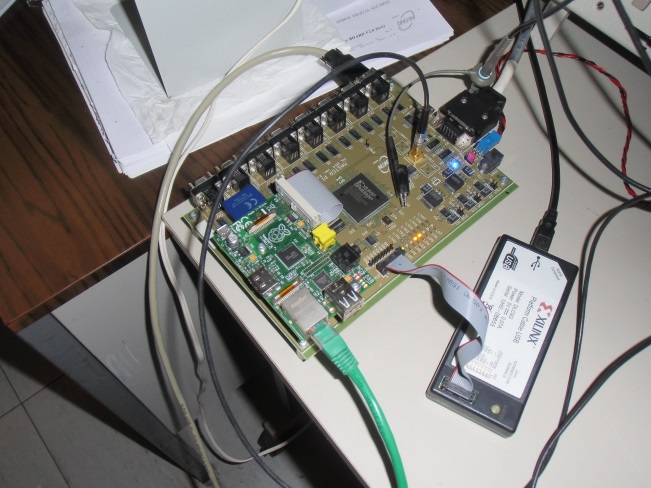 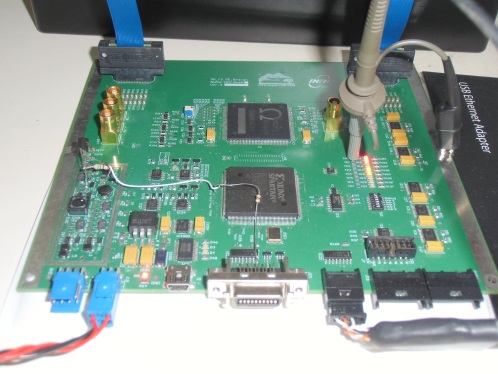 Data acquisition main features
Very low power consumption (Could be supplied by solar cells system)

Off-the-shelf technology (standard stores availability)

Open-source software (community support and code portability)

Modularity (the only problem is to have enough space)
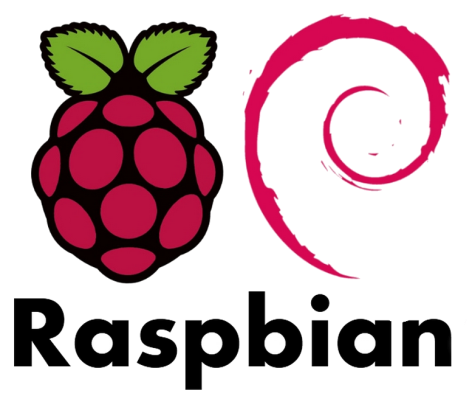 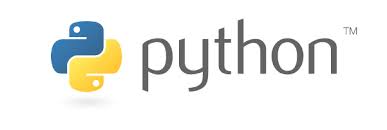 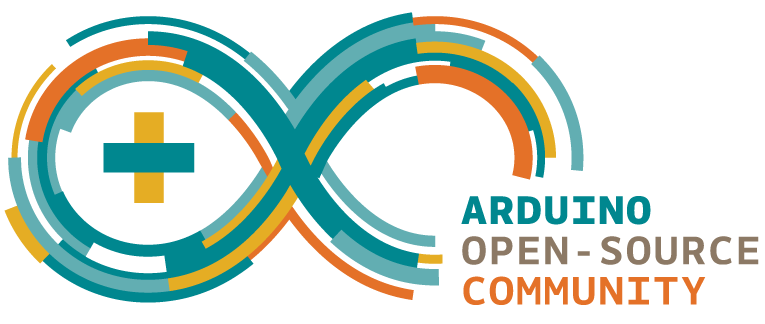 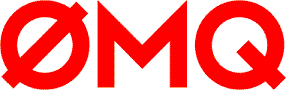 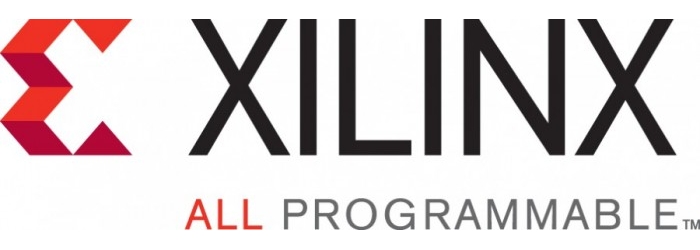 Hybrid equipment
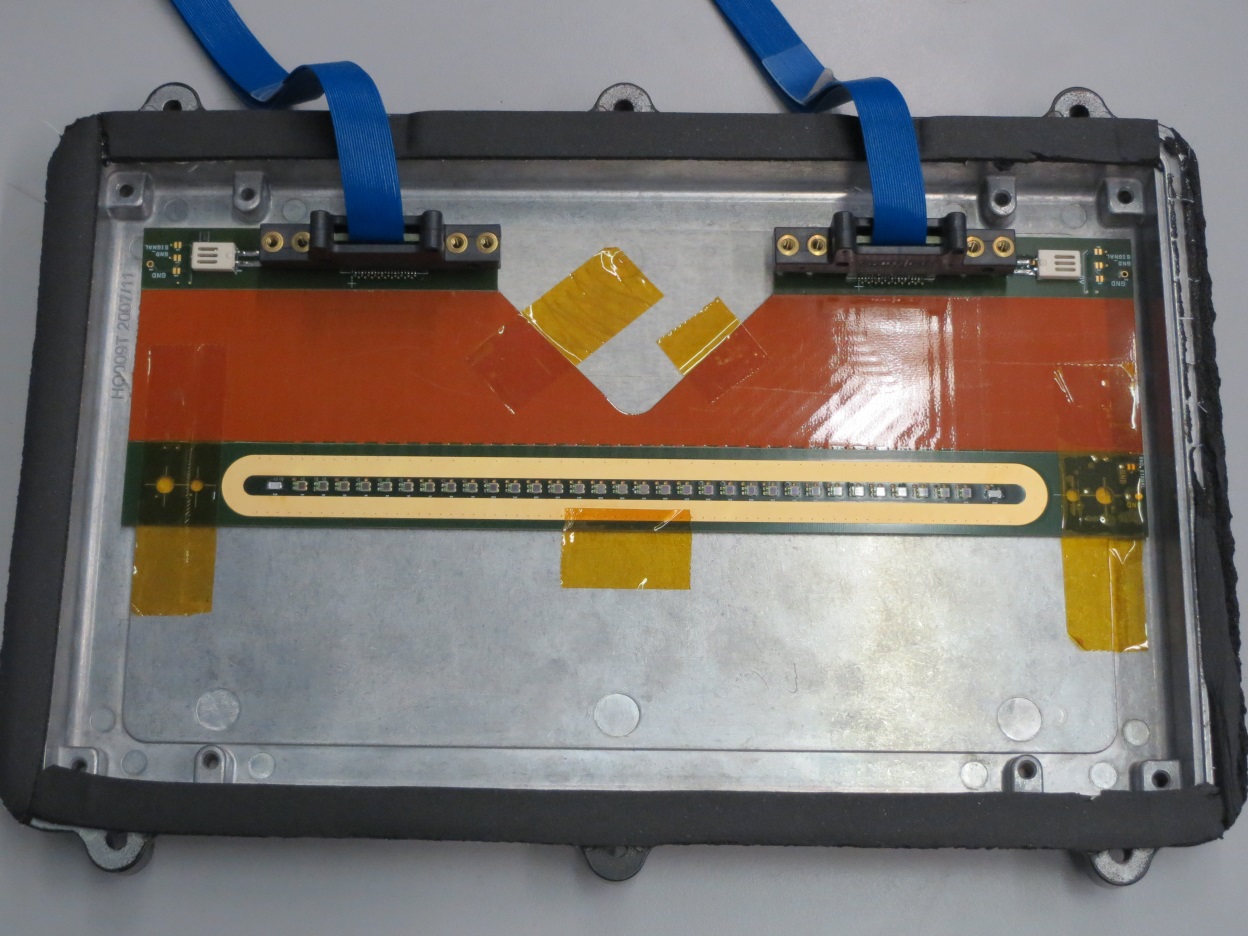 Hygrometer
Pt1000 thermoelectric sensor
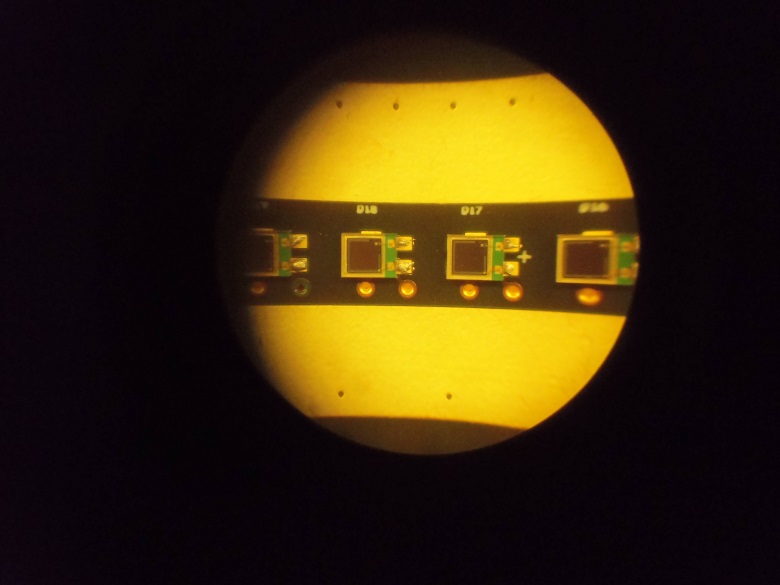 Pt1000 read by ADue Local Monitoring Board

Thermal plate on the back

New generation SiPMs
HAMAMATSU MPPC Response
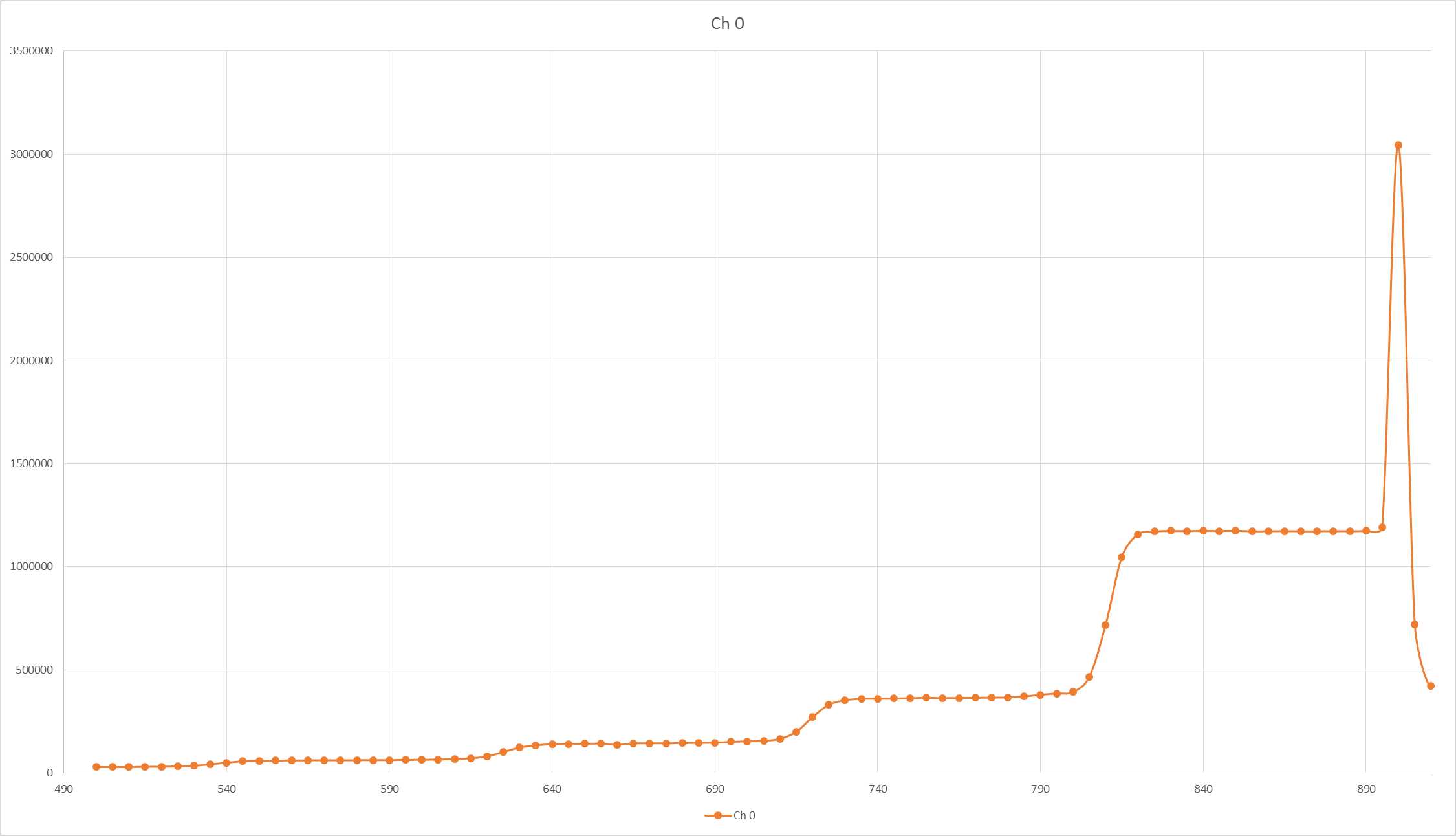 Dark counts (0.1 Hz)
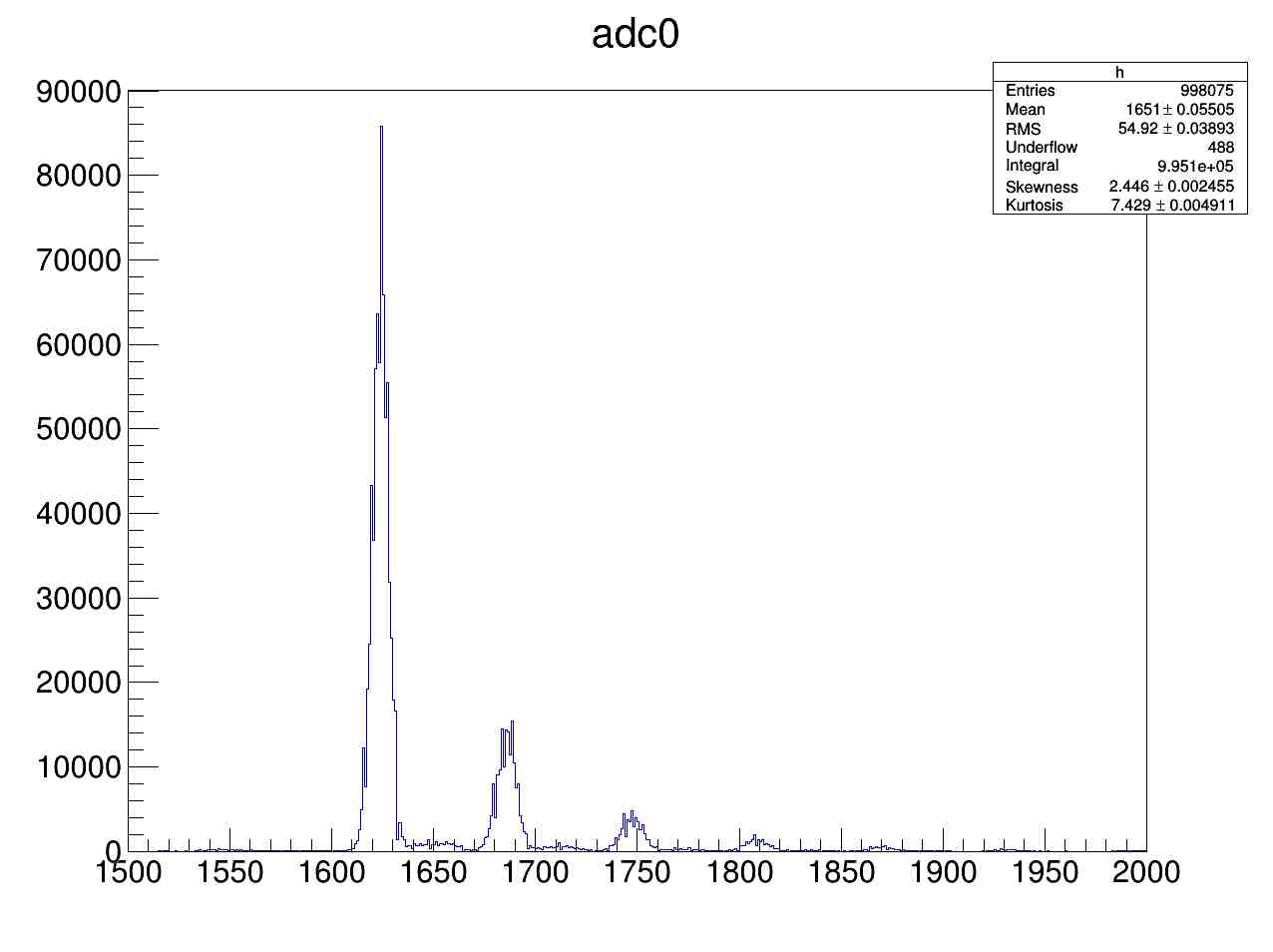 counts (a.u.)
ADC value (a.u.)
Sipms FIRST TRIALS
32 SiPMs show an homogeneous response
At room temperature the dark rate is very low (75 – 150 kHz) near the electronic noise threshold
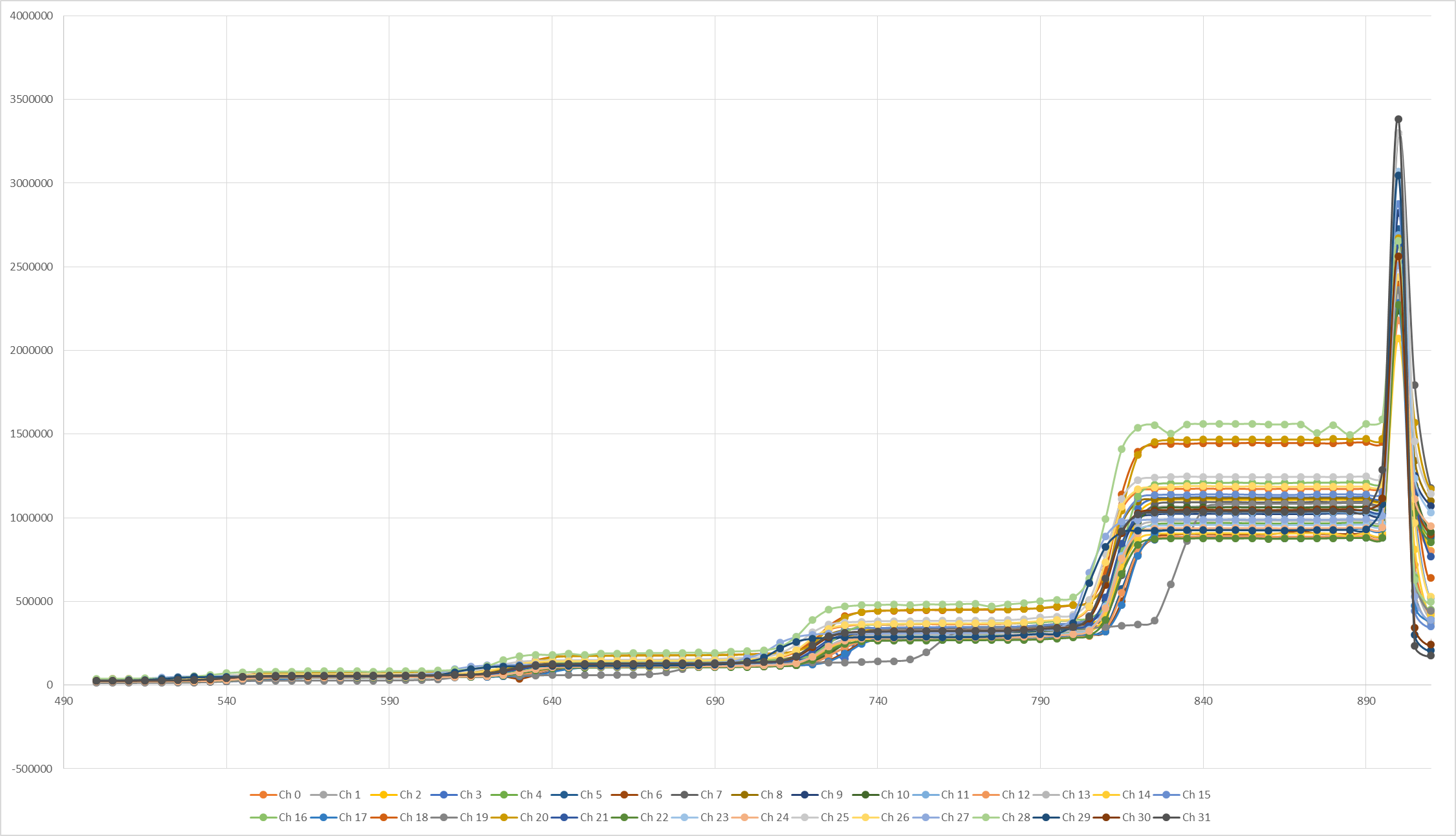 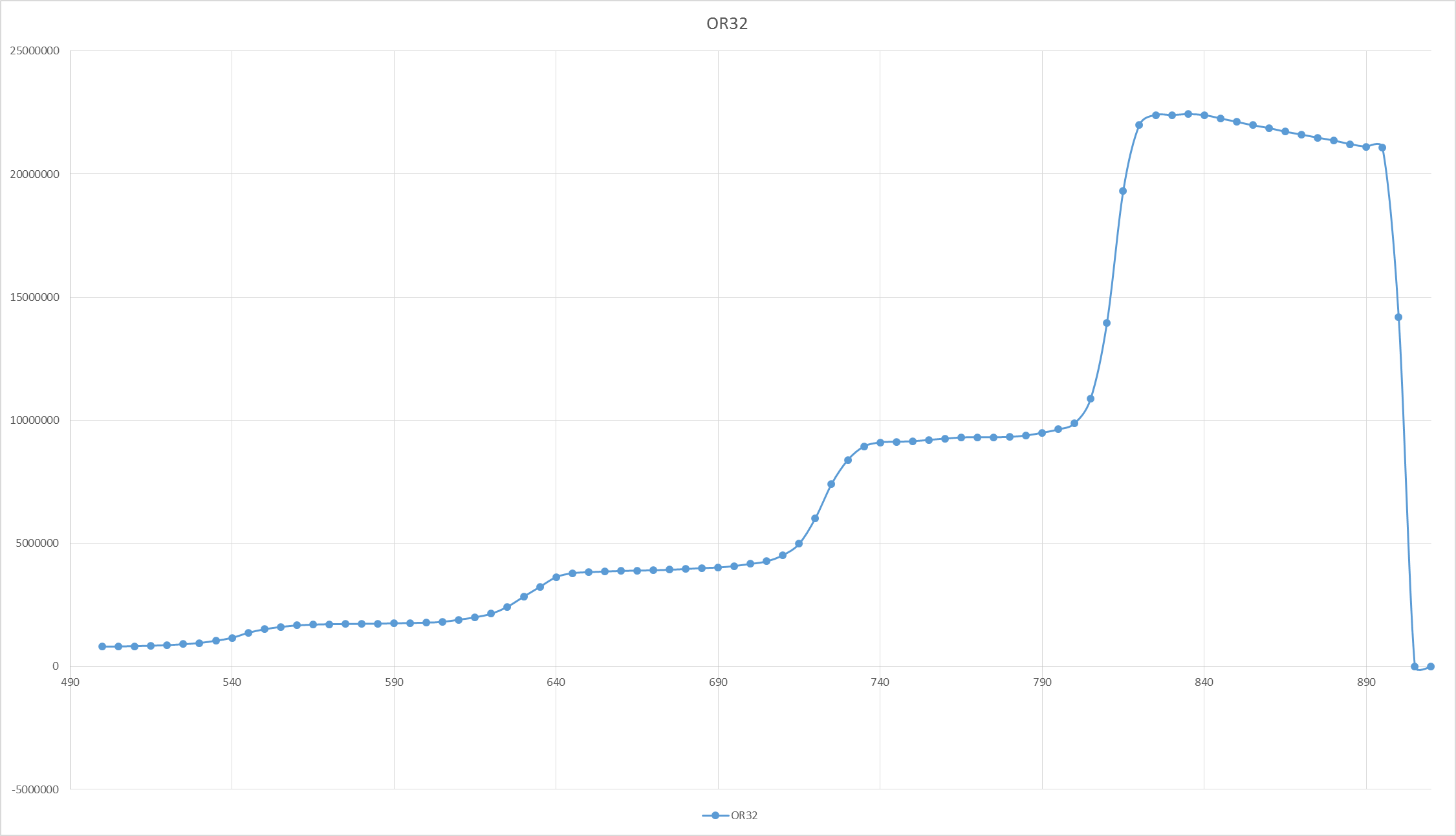 Dark counts (0.1 Hz)
counts (a.u.)
counts (a.u.)
Slave Board
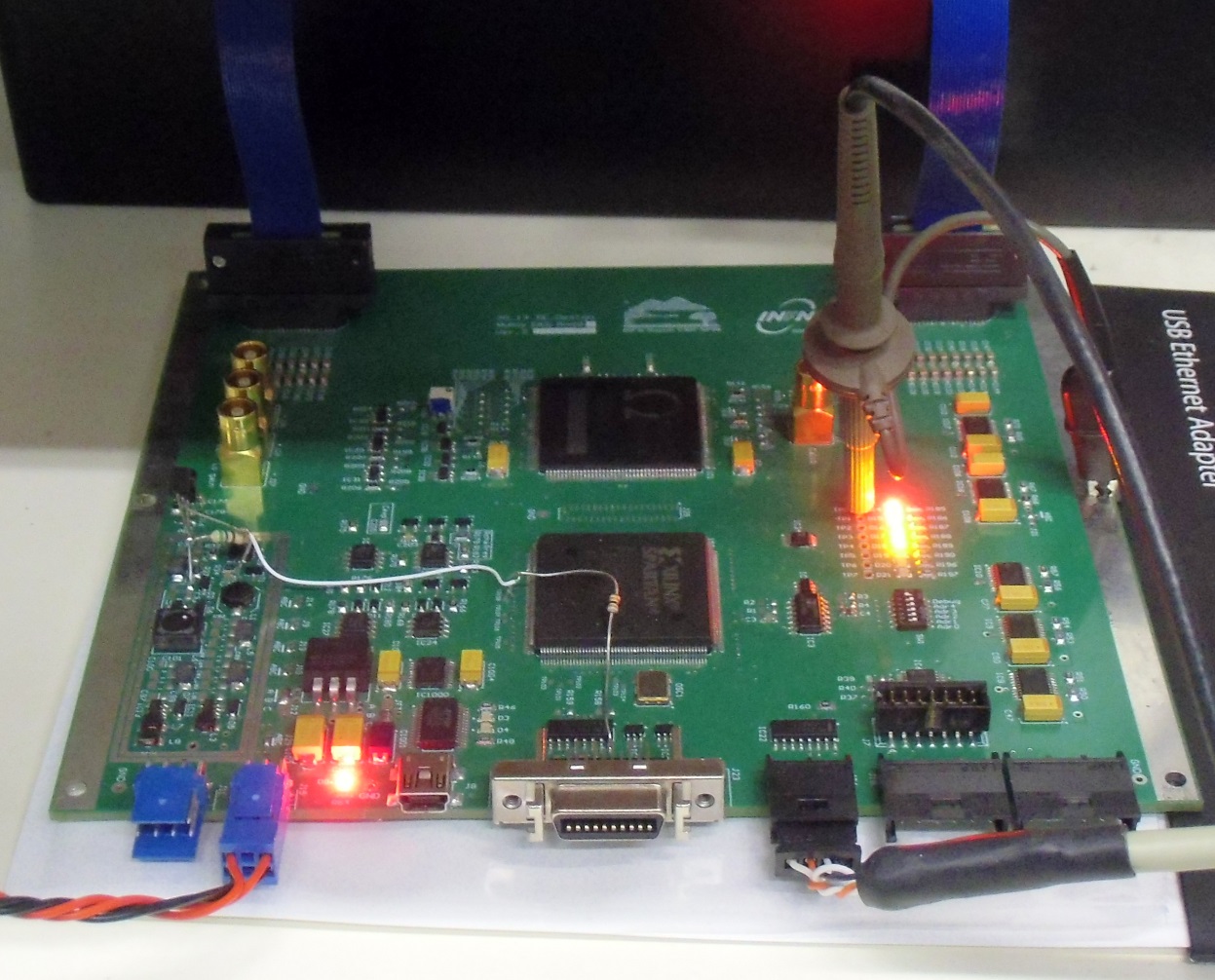 EASIROC (Extended Analogue SiPM Integrated Read Out Chip)

Digital operations implemented in the FPGA

32 digit counters for each channel

Switching regulators provide all voltages needed by the time expansion circuit

Linear regulators provide high voltage for SiPMs and EASIROC  operations
Programmable potentiometers to set the Hold time and the Timeout

External Power Supply support

3W power consumption
EASIROC SCHEMATIC
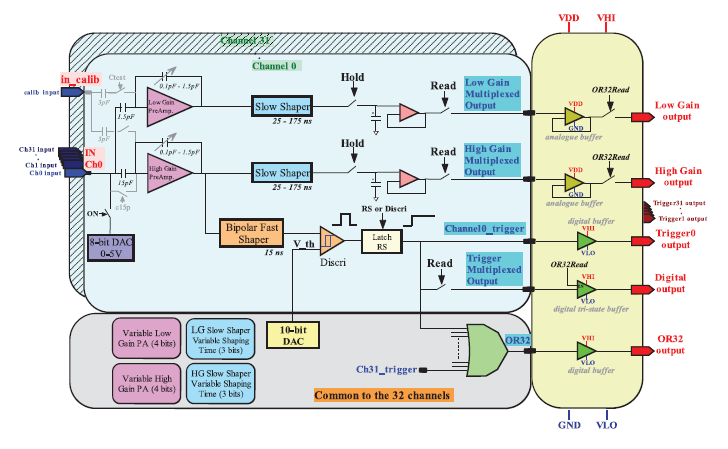 Sample and Hold sampler

32 independent triggers and an OR32 trigger

No digital part

Low and high gain output
[Speaker Notes: The sample and hold is a sampler used as interface between an analog signal, that varies very fast in time and an output device, often an ADC. This device holds the analog value constant for all the time required by the device to act on the signal.]
Master pi specifics
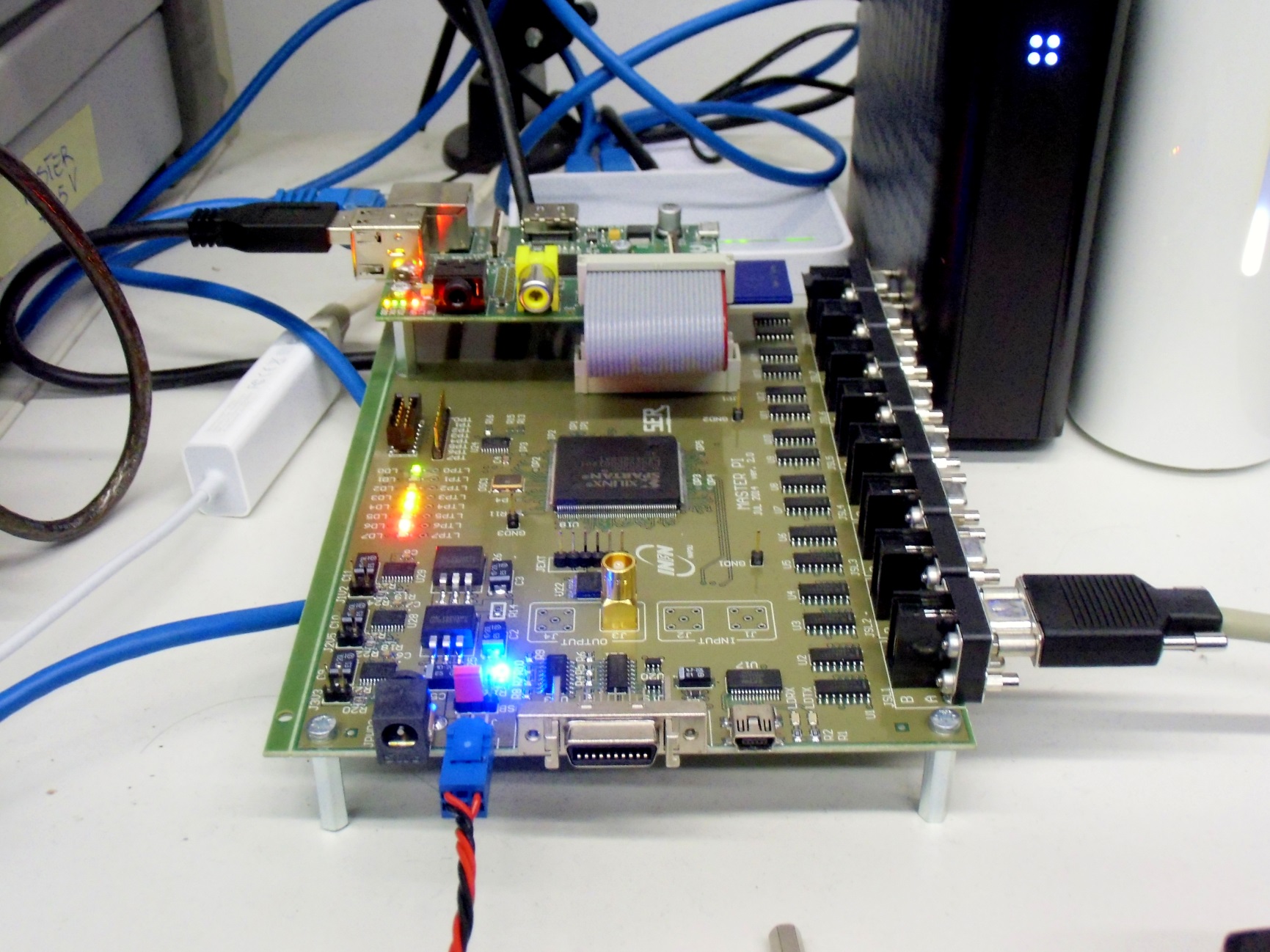 Each master now mounts a dedicated credit card size PC Raspberry Pi

32 trigger input

Settable trigger configuration

Connect up to 32 slaves
NET FEATURES
DHCP Server

Apply settings to all connected Master Pi and read their data

Data storage

Watchdog functions

Internet link for remote functions

Slow Control
General schema
Environment
Sensors
Raw data storage
Raspberry Pi
(  NET )
Data
Setup Voltages
Read Voltages
Settings
Data Base (MySQL)
Master Pi
Power Supply
USE OF tHE Database and raw data
computer
Linux OS
DB
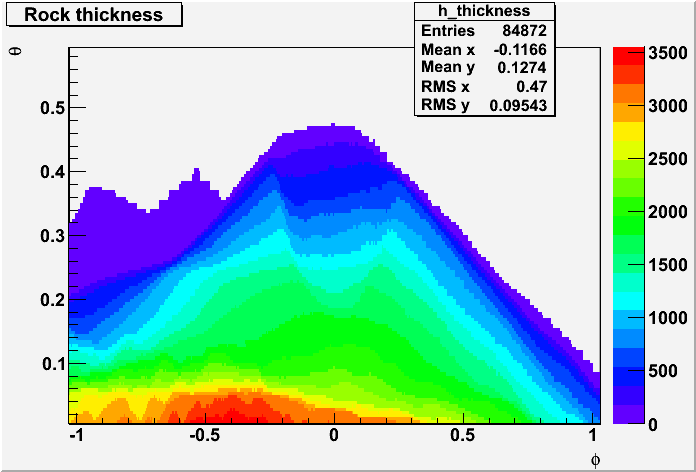 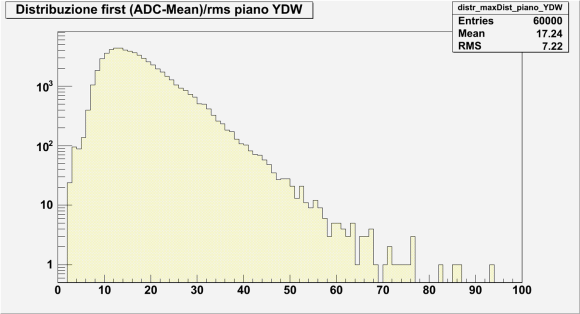 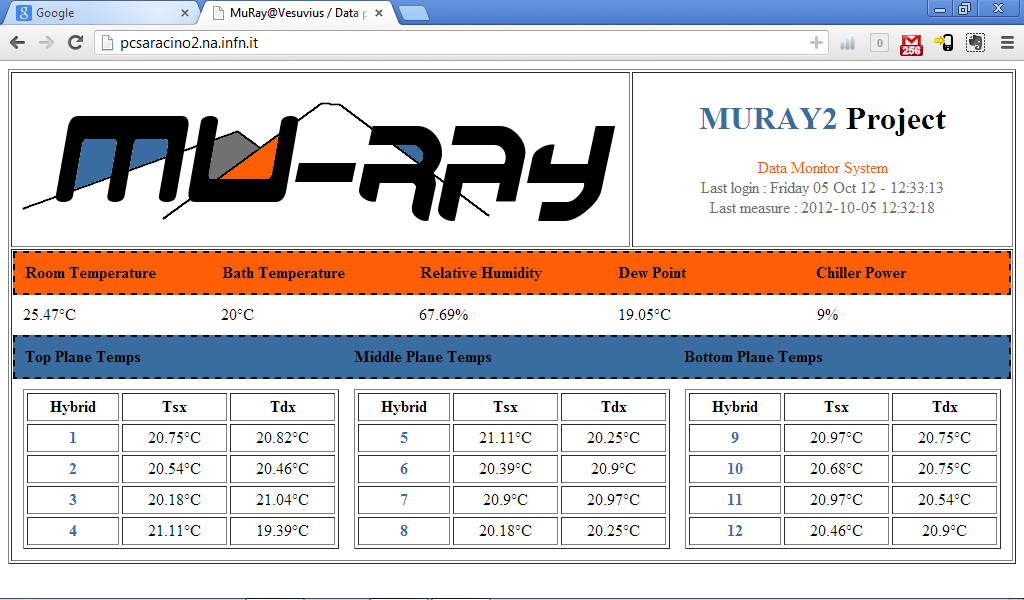 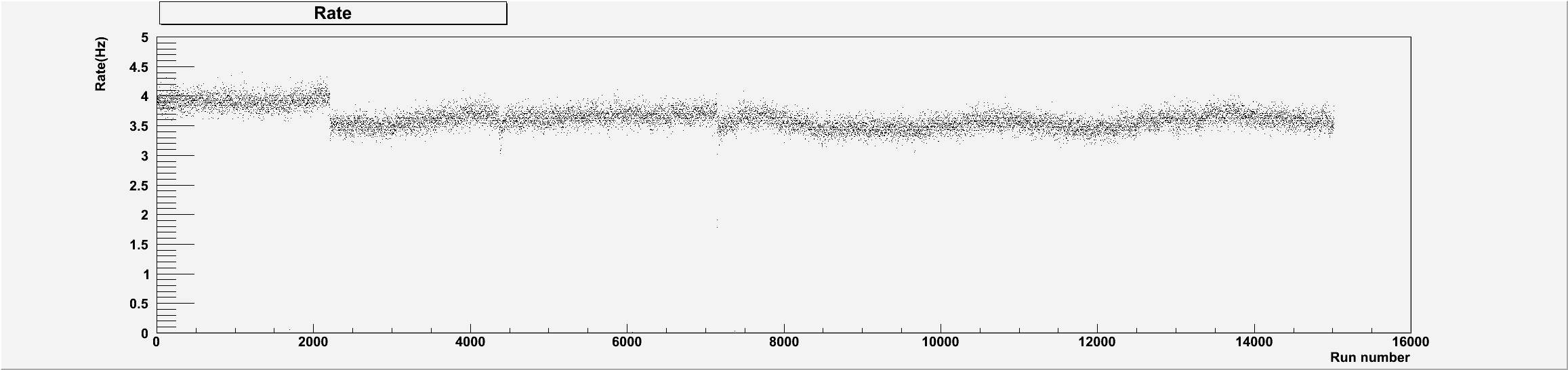 Data Analysis
Data Quality
Remote Alarm Website
ONLINE
OFFLINE
How TO measure the tof?
Muons cross the detector
A certain trigger logic is satisfied
Relative time are recorded
tX1
tX2
m
tY1
tY2
TOP Plane
DOWN Plane
TIME Expansion
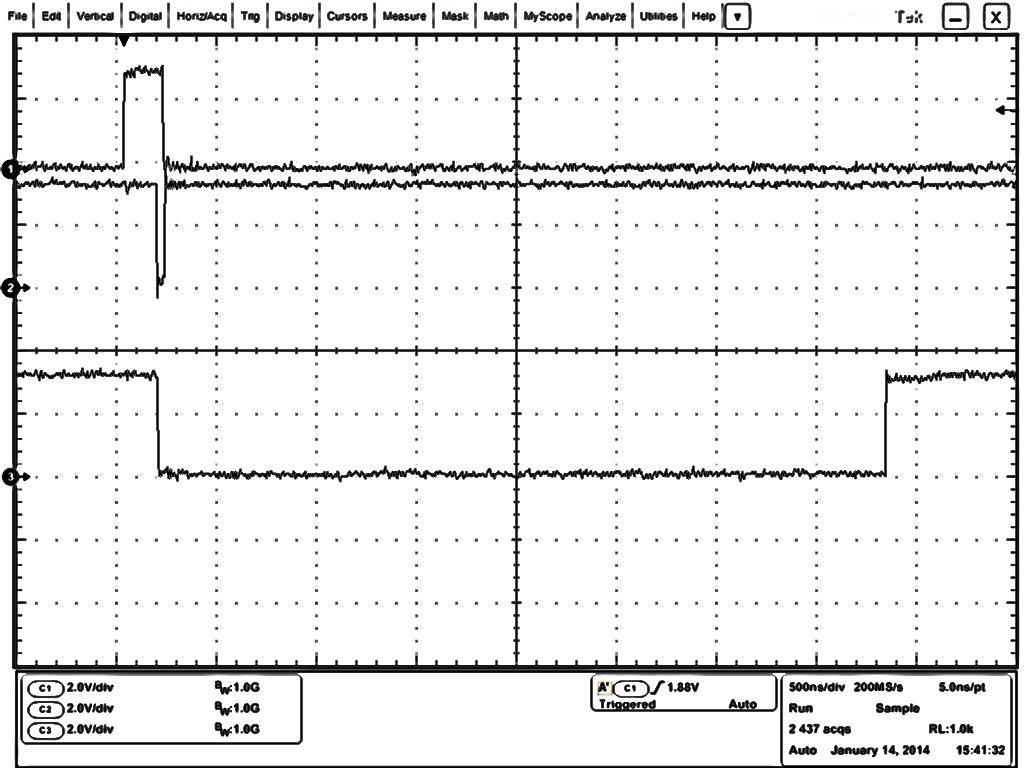 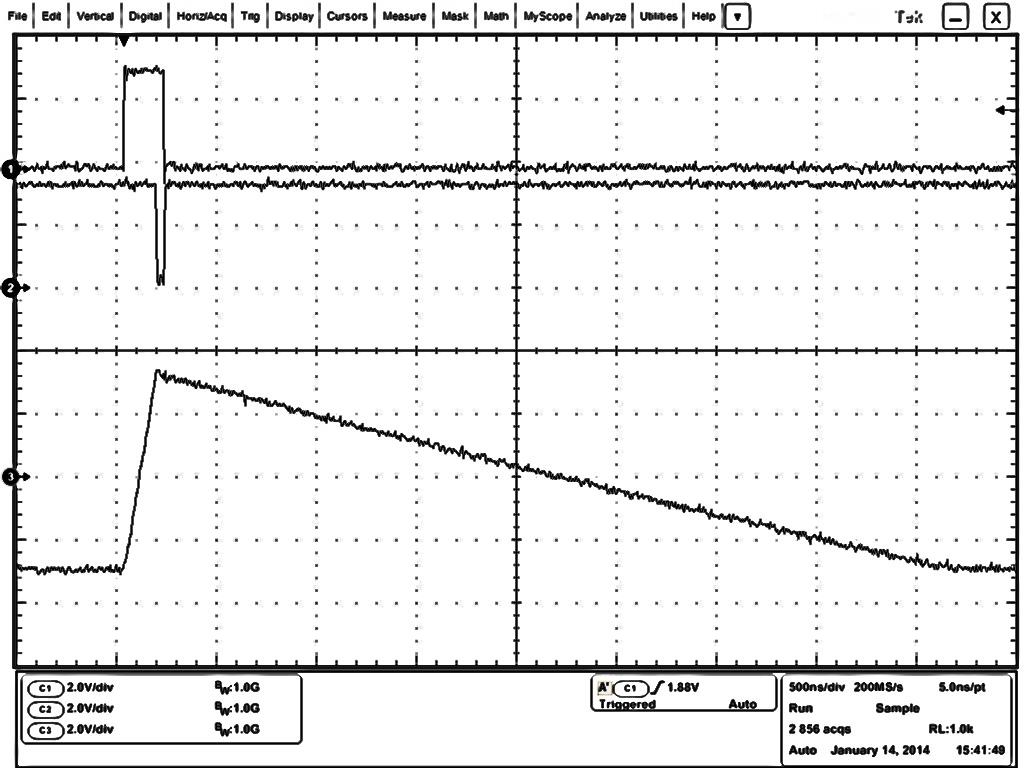 Local trigger
Local trigger
Stop
Stop
Charge
Enable window
Discharge
A local trigger is produce on the slave board and transmitted to the master when a particle hits the relative plane

Master board receives all local triggers and if they fulfill the trigger logic, it sends to all slaves a global trigger (stop)

We want to measure the time between every single local trigger and the stop signal

From the production of the local trigger to the stop signal a capacitor is charged on each slave boards
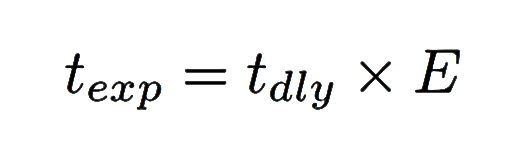 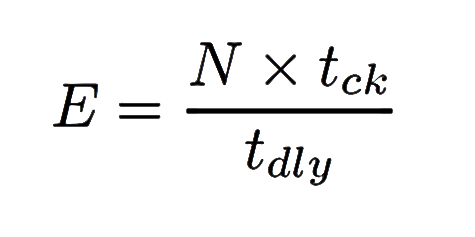 Experimental measure of the tof
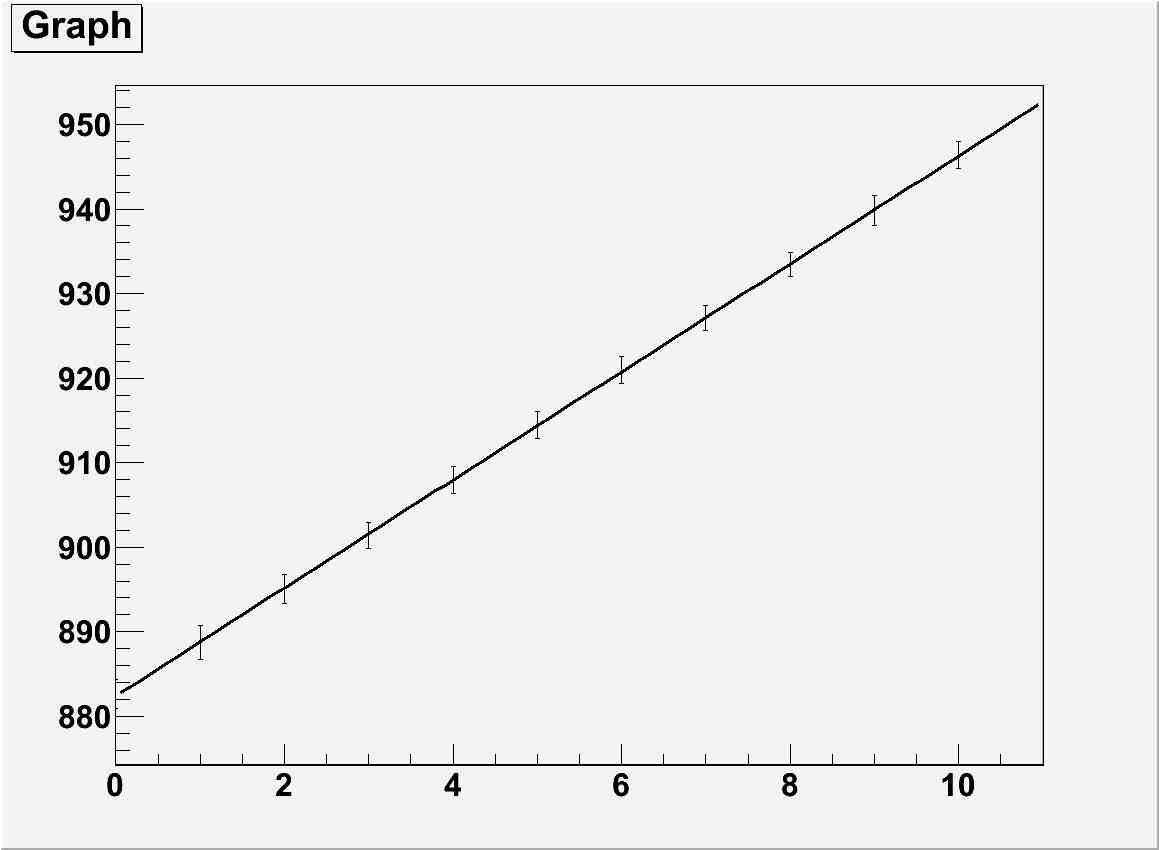 Linear response
RMS indipendent from the delay
counts (a.u.)
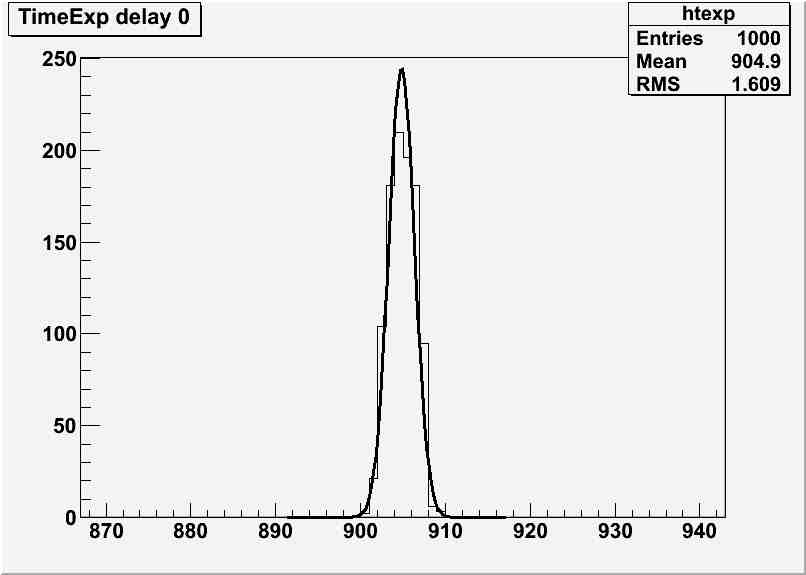 delay (ns)
Measured TDC spread
counts (a.u.)
1.6 counts
250 ps
Conclusions
The construction of the MURAVES detector will start at the beginning of 2015

Tests and experiments to find best materials, sensors, computing and monitoring solutions lead to the development of the  remotely controlled muon detector that constitutes the basic part of the MURAVES telescope

Its precise calibration and characterization will allow to set for best performance

Improvements and new features are in progress
Thanks
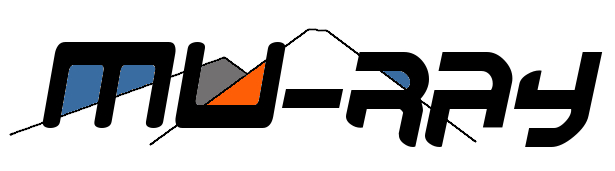 mail :: cimmino@na.infn.it